Emzirmenin Korunmasıve Uluslararası Mama Kodu Yasası
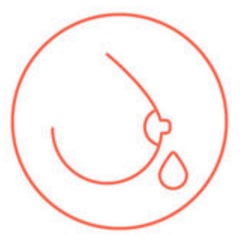 Öğrenme Hedefleri
Pazarlamanın bebek beslenmesine olan etkilerini tartışmak
Uluslararası Mama Kodunu ana hatlarıyla belirtmek
Ailelerin mama pazarlamasından korunması için sağlık çalışanlarının yapabileceklerini sıralamak
Olağanüstü durumlarda bağış olarak gelen mamalarla ilgili yapılacakları saymak
Pazarlama uygulamalarına karşı yapılacakları tartışmak
Handan hanım ilk çocuğuna gebedir ve özel bir hastanede izlemleri yapılmaktadır. İzlemlere gittiğinde hastanenin duvarlarında mama firmalarının reklamlarında sağlıklı bebek resimleri görmekte, izlem sonrasında kendisine mama firmalarının bıraktığı hediyeler verilmektedir. Son ayındaki izlemde mama firmaları indirim kartları ve küçük bir mama ve biberondan oluşan beslenme seti hediye edilmiştir.
Pazarlamanın Bebek Beslenmesine Etkileri
Sizce doğum yaptıktan sonra Handan Hanım bebeğini nasıl besleyecektir?

Handan Hanımın bebeğini emzirme kararı üzerinde, verilen hediyelerin nasıl bir etkisi olabilir?
[Speaker Notes: Olgu çalışması]
Pazarlamanın Olumsuz Etkileri
Emzirmeye verilen önemi azaltarak anne sütüyle besleme oranlarını düşürebilir.

Annelerin emzirme kararı yanlı ve doğru olmayan bilgiler nedeniyle engellenebilir.
Anne sütü muadillerinin pazarlanmasında kullanılan yöntemler neler olabilir?
[Speaker Notes: Tartışma]
Anne Sütü Muadillerinin Pazarlanmasında Kullanılan Yöntemler
Yetersiz Eğitim
Topluma yeterli bilgilendirme ve eğitim yapılamadığında kadının kişisel ve sosyal desteği yetersiz olacaktır.

Yanlış bilgilendirilmiş aile, yakın çevre ve sağlık çalışanları 
Kadının özgüvenini sarsar.
Çelişkili bilgilerle kafası karışır.
Bebeğini emzirme yeteneği konusunda kuşkuya düşebilir.
Anne Sütü Yerine Geçen Ürünlerin Pazarlanmasında Uluslararası Mama Kodu
Uluslararası kod bir kanun değildir; 
Dünya Sağlık Asamblesinde emzirmenin korunması amacıyla, uluslararası düzeyde sağlanan kolektif üyeliğin kararına dayalı olarak alınmış asgari bir tavsiyedir.
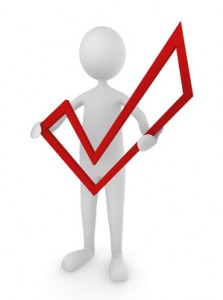 Bebek dostu olan bir hastane uluslararası mama koduna uymalıdır.
Uluslararası Mama Kodu
«Anne Sütünün Yerine Geçen Ürünlerin Pazarlanması ile ilgili Uluslararası Yasanın» genel amacı; tüm bebeklerin güvenli ve yeterli beslenmesidir.
[Speaker Notes: Yasa'nın amacı emzirmenin korunması ve yaygınlaştırılması yoluyla
ve gerekli olduğunda anne sütü muadillerinin yeterli bilgi ve uygun
pazarlama ve dağıtıma dayanan uygun kullanımım sağlayarak,
bebeklerin güvenli ve yeterli besin almalarına katkıda bulunmaktır.]
Uluslararası Mama Kodu
Uluslararası Mama Kodu Uygulamasının amacına ulaşması için
Emzirmenin korunması, özendirilmesi ve desteklenmesi
Annelere yeterli bilgi verilmesi
Anne sütü muadillerinin tanıtımının ve reklamlarının yasaklanması
Uluslararası Mama Kodu
Bu kod
Bebek beslenmesi konusunda tarafsız ve doğru bilgi  sağlar.
Yapay beslenen bebekler için ürünlerin seçiminde bilimsel, tarafsız ve çocuk sağlığını koruyan bir yaklaşım izler.
Etiketlerin üzerinde ürünün hazırlanmasına yönelik doğru yönergeler ve uyarılar olmasını, ürünün güvenli bir şekilde hazırlanmasını sağlar.
Bu ürünlerin güvenli ve uygun bir şekilde imalatını kabul eder, ancak bu ürünlerin tüketiciye pazarlanmasını kabul etmez.
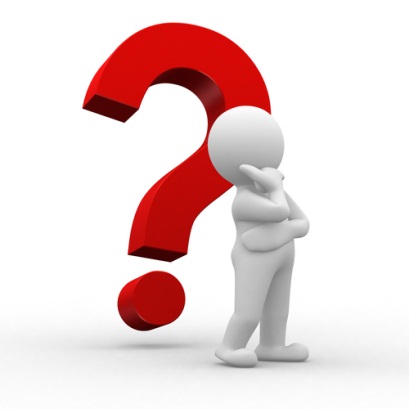 Kod ve yerel uygulama
Kod ve Yerel Uygulama
Kod ve Yerel Uygulama
Türk Gıda Kodeksi Bebek Formülleri Tebliği ve Türk Gıda Kodeksi Devam Formülleri Tebliği 
15.08.2014 tarih ve 29089 sayılı Resmi Gazetede yayımlanarak yürürlüğe girdi
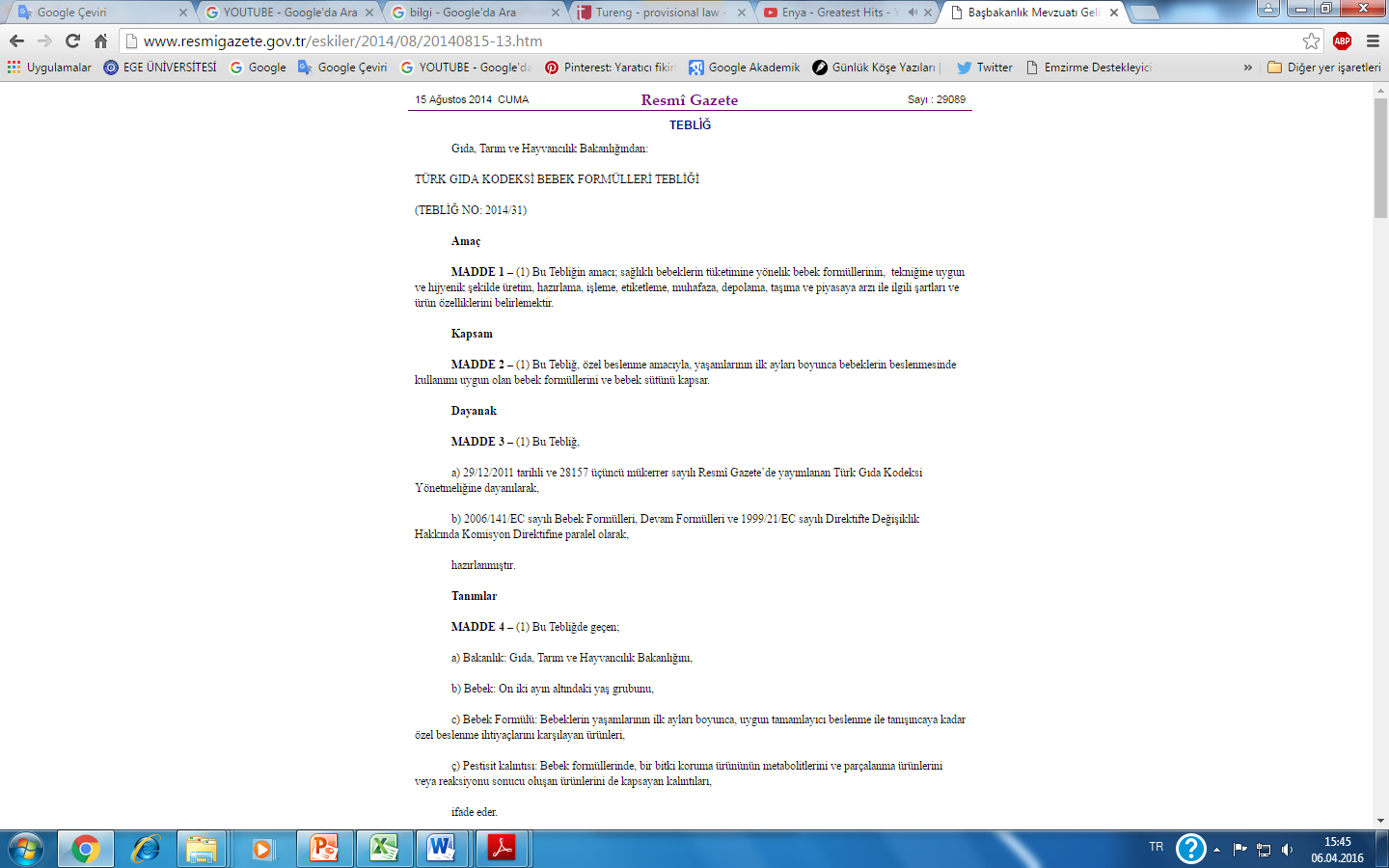 İlgili Tebliğler
Bebek Formülleri Tebliği Madde  12 ;
j) Bebek formüllerinin tanıtımı bilimsel yayınlar ile bebek bakımına özgün yayınlarla sınırlıdır. Bu tanıtım 12 ncimaddenin ikinci fıkrasının (f), (g), (ğ), (h) ve (ı) bentlerine uygun olarak yapılır ve sadece bilimsel bilgiler ile ürünün doğasından kaynaklanan doğru bilgileri içerir. Bu tanıtımlarda, biberonla beslemenin emzirmeye eşit veya daha üstün olduğunu ima edecek veya buna yol açacak bir ifade yer almaz.
k) Ürünlerin piyasaya arzında; tanıtım, örnek dağıtma ya da satış anında bebek formüllerinin satışını teşvik edici direkt olarak tüketiciye yönelik ikna edici özel görseller, indirim kuponları, ödüller, özel satışlar, zararına ve bağlı satışlar gibi herhangi diğer promosyonları yapmak yasaktır.
l) Bebek formülü üretici ve dağıtıcılarının; genel halka veya gebe kadınlara, annelere veya onların aile fertlerine,ücretsiz veya düşük ücretli ürünler, örnekler veya diğer promosyon hediyeleri, doğrudan veya sağlık sistemi ve sağlıkçalışanları yoluyla dolaylı olarak sağlaması yasaktır
Uluslararası Mama Kodunun Kapsamı
Bebekler ilk altı ay sadece anne sütüyle beslenmeli, bu yaştan önce bebeklere başka bir besin verilmemelidir. 
Altıncı aydan sonra ise çocuğun beslenme düzeninin bir parçası olmalıdır.
Kod bebek maması üretimi ve kullanılabilirliğini engellemez.
Altı aydan sonra tamamlayıcı besinlerin kullanımını etkilemez.
Kod Kapsamındaki Ürünler
Ürünlerin Tanıtımı
Ürün etiketleri üzerinde; emzirmenin üstünlüğü, sağlık çalışanının tavsiyeleri ve sağlık riskleri açıkça belirtilmeli 
Bebek formüllerinin kullanımını özendiren bebek resimleri ya da başka resimlerin etiket üzerinde olmaması sağlanmalı 
Anne sütünün yerine kullanılan ürünlerin, bu kod altında halka tanıtımına izin verilmemeli 
Sağlık çalışanlarına, bu ürünlerin kullanımı ve içeriğine yönelik bilimsel ve gerçekçi bilgilendirme yapılmalı, malzemeler pazarlanmamalıdır.
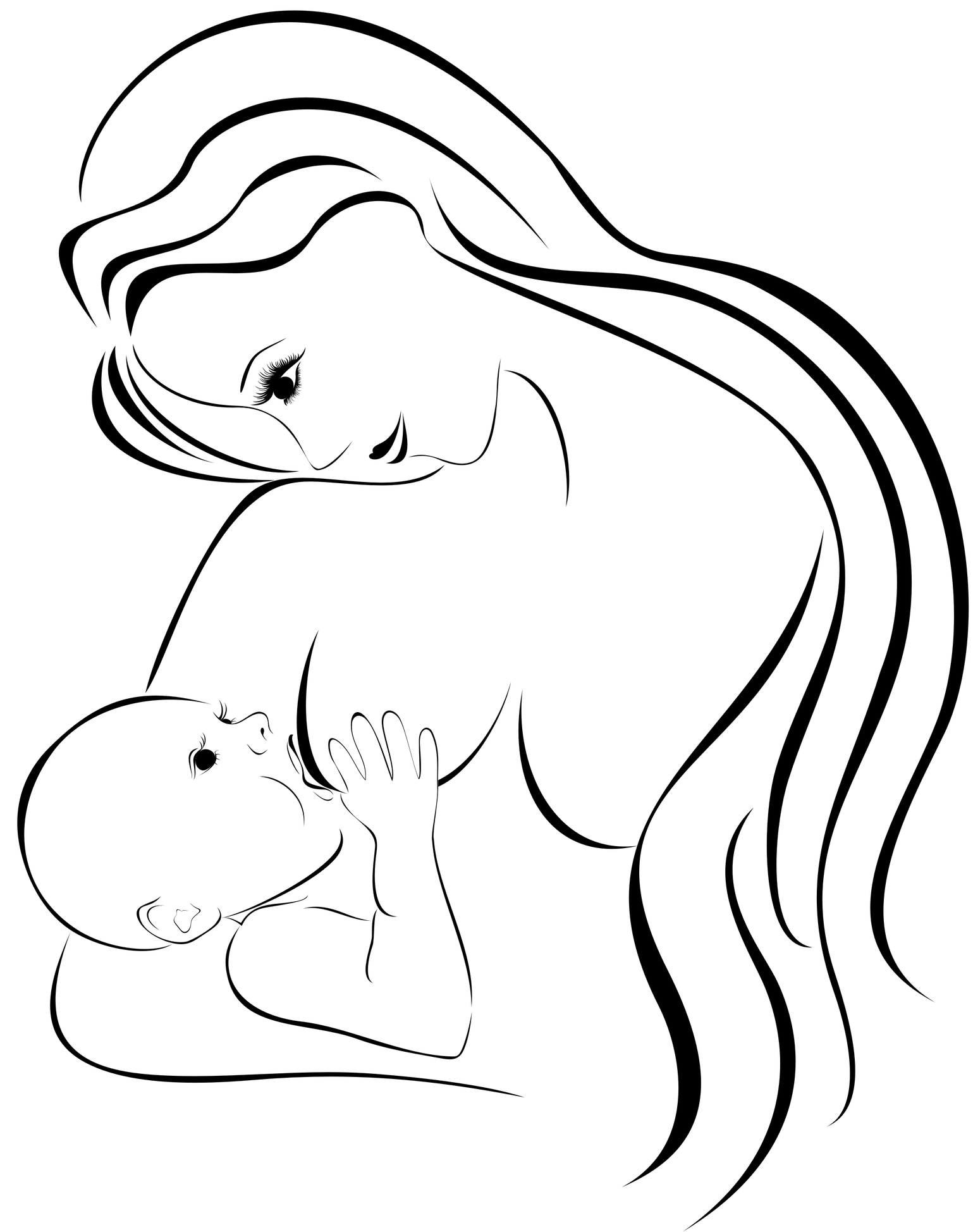 Ürünler ve numuneler
Anne sütü yerine kullanılan ürünler, ücretsiz ya da düşük maliyetli olmak üzere, hiçbir şekilde sağlık hizmetlerinin bir parçası olmamalıdır.  
Sağlık kurumları, emzirmeyen kişiler için değil, ihtiyacı olan bebekler için bir miktar mama temin etmelidir. 
Sağlık çalışanlarına, annelere ve ailelerine ücretsiz ürünler verilmemelidir.
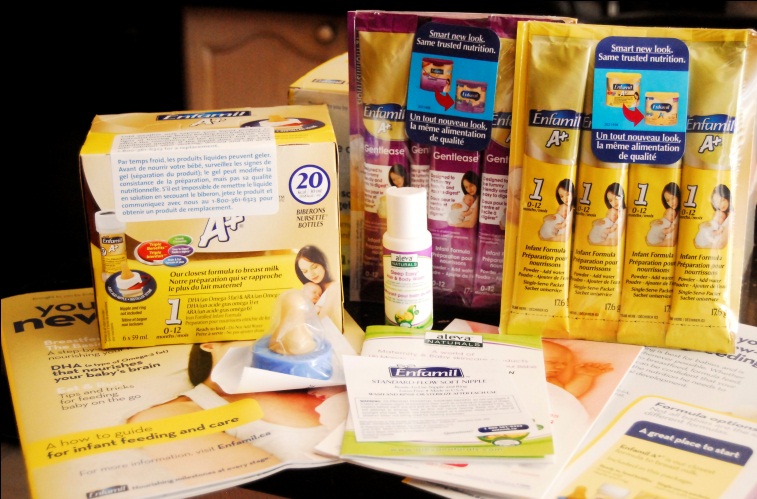 x
Ürünler ve numuneler
Bazen hükümet annelere ya da yakınlarına sosyal yardım sağlamak amacıyla ücretsiz veya düşük maliyetle bu ürünlerden temin etmektedir:
       Bu durumda ürün her bebek için ihtiyacı olduğu ölçüde, sürekli ve güvenilir şekilde sağlanmalıdır (Örneğin HIV pozitif olan ve emzirmeyen anneler için). 

Bebeklere verilen ürünler bağışlara bağlı olmamalıdır. 
Bağışlar herhangi bir zamanda durabilir ve bebeğe mama sağlanamaz.
Anne sütü yerine geçen ürünlerin tanıtımında, hastane ve sağlık kurumlarına pazarlanmasında başvurulan yollar nelerdir?
[Speaker Notes: Tartışma]
Pazarlamada başvurulan yollar
Mama Reklamları
İmalatçıların hepsi ürünlerinin reklamını yapar. Bu sayede insanları daha fazla satın almaya teşvik ederler.
Bu reklamlar annelerin kendi sütüne olan güvenini azaltır.
Bu düşünce anne sütü ile beslenmeye zarar verir.
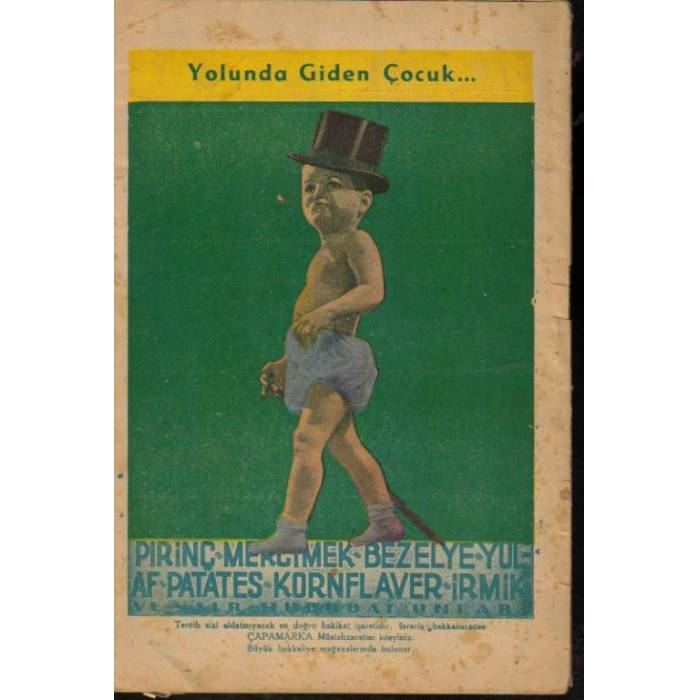 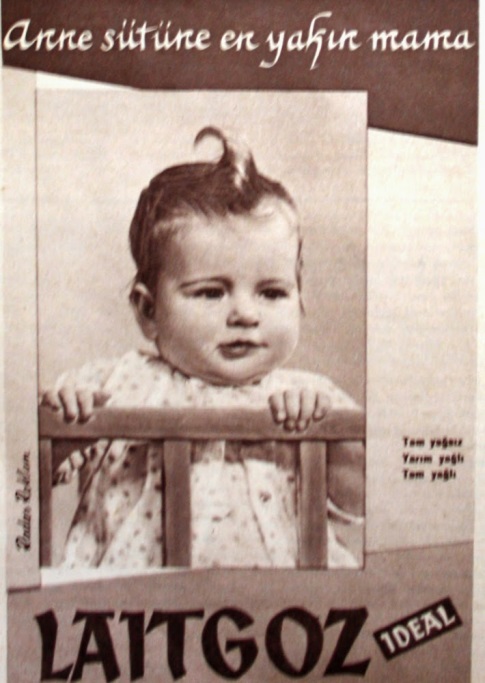 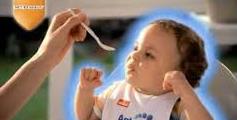 Sağlık çalışanları aileleri pazarlamadan nasıl koruyabilir?
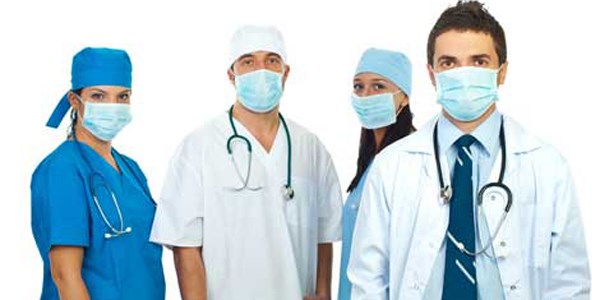 [Speaker Notes: Tartışma]
Sağlık çalışanları aileleri pazarlamadan nasıl koruyabilir? (1)
Formül, çay, meyve suyu ile biberon ve emzik gibi araçları tanıtan reklam amaçlı posterler kullanılmamalıdır.
Firmaların ücretsiz materyalleri ve hediyeleri kabul edilmemelidir.
Ücretsiz ürünlerin, hediye ve broşürlerin annelere verilmesine izin verilmemelidir.
Gebe kadınlar için düzenlenen eğitimlerde formül hazırlama konusunun, özellikle firma yetkilileri tarafından öğretilmesi engellenmelidir.
Sağlık çalışanları aileleri pazarlamadan nasıl koruyabilir? (2)
Eğer bebeğin ihtiyacı varsa, formül kullanımı bireysel olarak öğretilmelidir.
Kod ihlalleri olduğu durumlarda ilgili yetkililere rapor edilmelidir.
Firmalardan pazarlama materyali değil, sadece bilimsel bilgiye dayalı olacak şekilde ürün bilgisi alınmalıdır.
Hastanelerin bebek dostu olarak tanımlanması için, Uluslararası koda ve sonradan alınacak kararlara uyulmalıdır.
Olağanüstü durumlarda ürün bağışı
Güvenli yapay beslenme için temiz su ve yakıt gibi temel kaynakların az olduğu ya da olmadığı zamanlarda, olağan dışı durumlarda yetersiz beslenme, hastalık ve ölüm riski artmaktadır. 
Anne sütü alamayan küçük çocuklar enfeksiyonlara karşı savunmasız hale gelmektedir.



Acil durumlarda pek çok kaynak; bebek formülü, yiyecek ve biberon bağışları sağlansa da, yetersiz ve yanlış bilgilendirme söz konusu olabilir.
Olağanüstü durumlarda ürün bağışı
Bu bağışlar aşağıdaki nedenlerden ötürü reddedilmelidir: 
Çok fazla mama gönderildiğinde saklama, depolama ve bertaraf edilmesi konusunda problemler olabilir.
Reklam markaları annelere tavsiye edilen markalar gibi düşünülebilir.
Tarihi geçmiş ya da uygun olmayan formüllerin kullanımı güvensiz olabilir
Olağanüstü durumlarda sınırsız ürün dağıtımının riskleri
Yenidoğan formül numuneleri yaygın ve kontrolsüz bir şekilde kullanılırsa, anneler emzirme yeterliliklerini ve güvenlerini kaybederek, gereksiz yere yapay beslenmeye başlayabilirler
 Bebekler ve aileleri formüle bağımlı hale gelir.  
Ücretsiz ürün sunumu kesilirse , çocuklarda  malnutrisyon riski ortaya çıkar.
Büyük bağışların sonrasında, firmalar ürünlerini satışa sunabilecekleri bir pazar yaratma niyeti içine girebilir.
Pazarlama uygulamalarına karşı yapılacaklar
[Speaker Notes: tartışma]
Olgu 1
Bir firma temsilcisi, yeni ve geliştirilmiş bir formül mamanın kullanımını teşvik etmek için hastanenin beslenme bölümünde diyetisyenleri ziyaret etmiştir. Temsilci, geliştirilen bu mamanın özellikle yetersiz beslenme sorunu olan bebekler için çok yararlı olduğunu söylemektedir. Aynı zamanda her anneye ücretsiz iki kutu verebileceklerini belirtmektedir. Sağlık çalışanı bu kodu uygulayacaksa, bu konuda nasıl yanıt verebilir?
Olgu 2
Serdar bir çocuk hekimi olmak için uzmanlık eğitimi almaktadır.  Bebek beslenmesi konusuna ilgi duymaktadır.  Bir mama firması, Serdar’ın katılacağı konferans için katılım, seyahat ve konaklama ücretlerini karşılamak amacıyla sponsorluk sağlama imkânı sunmaktadır. Serdar bu sponsorluğu kabul ederse, neler olabilir?
İHLALLER
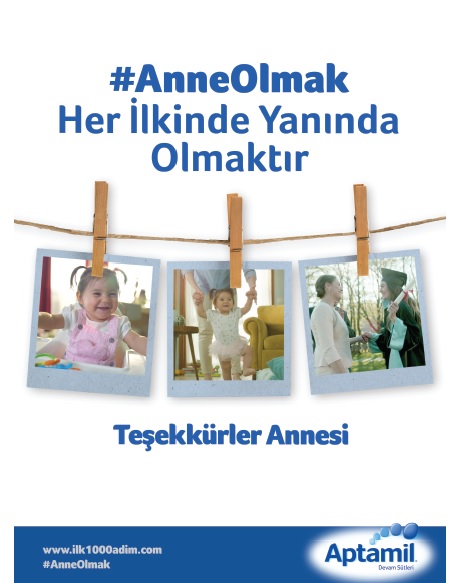 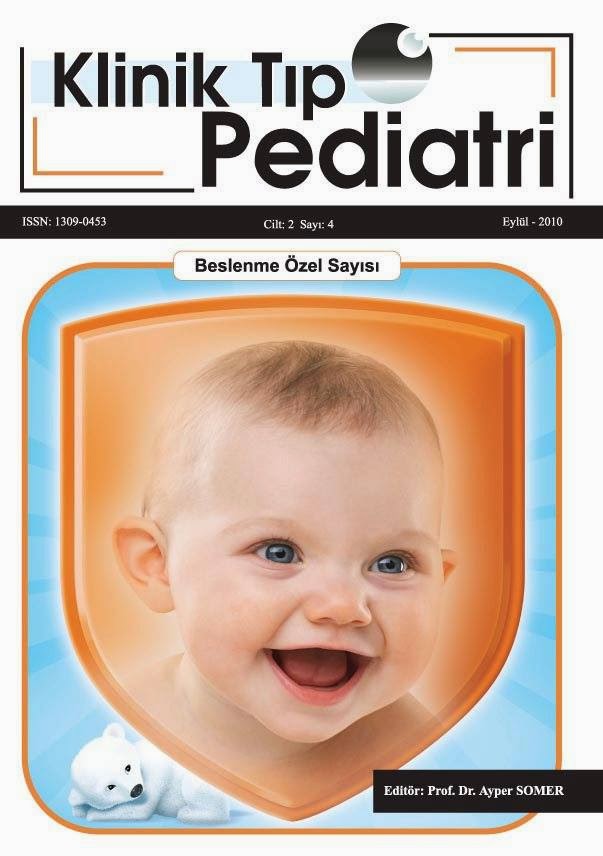 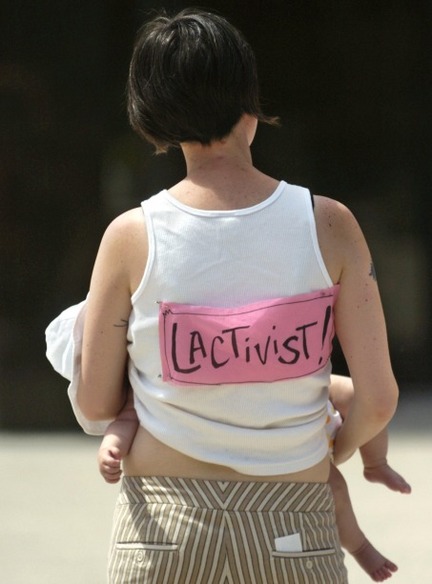 TEŞEKKÜRLER
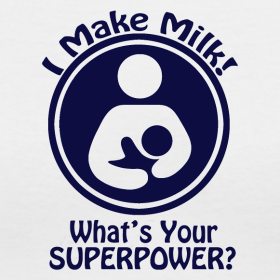